#고급반 
#7주차
Bipartite Matching
             & Network Flow
T. 김준호
( CONO )
Beakjoon Best Conference
Bipartite Matching
이분 그래프에서 매칭을 시킬 때 최대 매칭을 찾는 dfs기반 알고리즘
Ex) 틴더에서 원하는 사람이 서로 있을 때 가장 많은 수의
매칭을 성사시키는 방법은?
속보) 고성필 초집중
Bipartite Matching
Logic: 일단 아무나 매칭시켜 놓고 나중에 바꾸자!
그림으로 이해하는게 훨씬 쉽다.
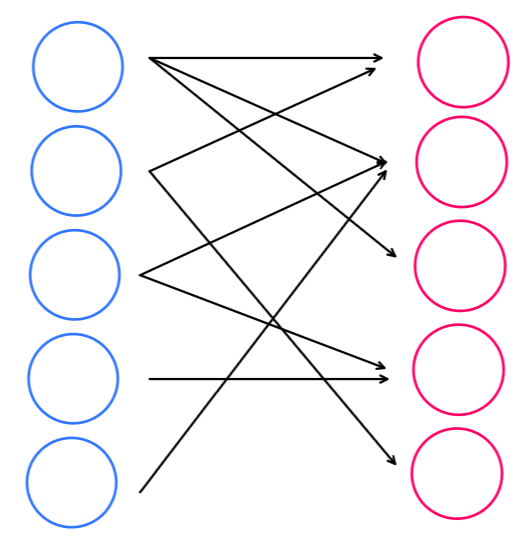 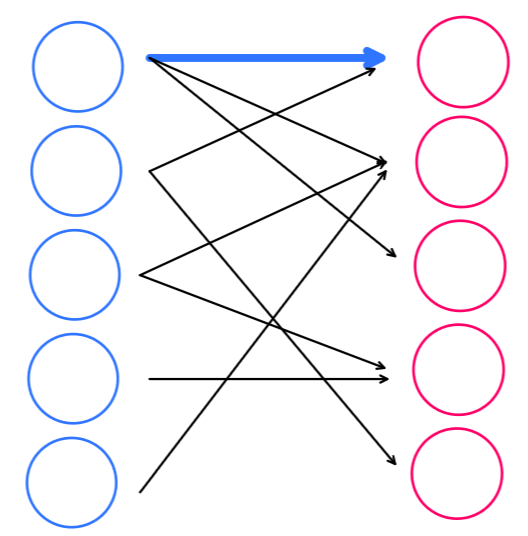 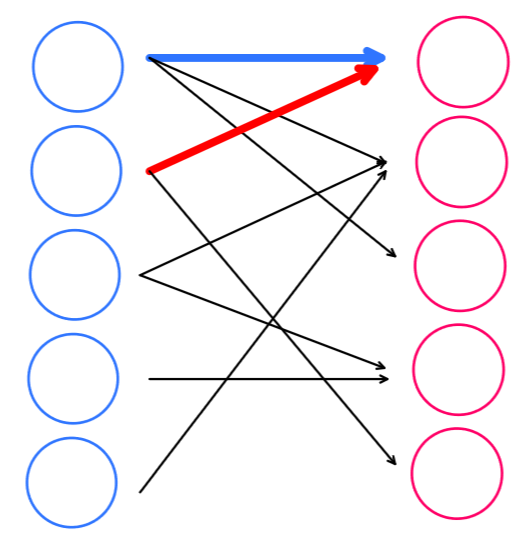 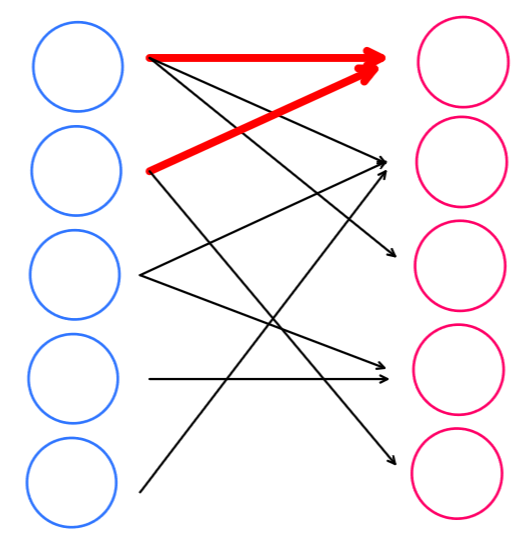 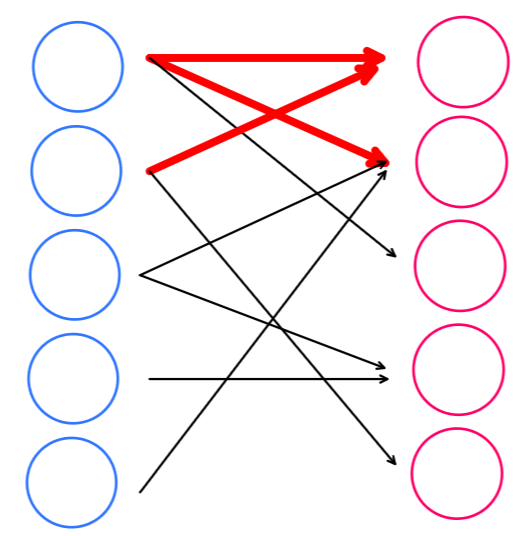 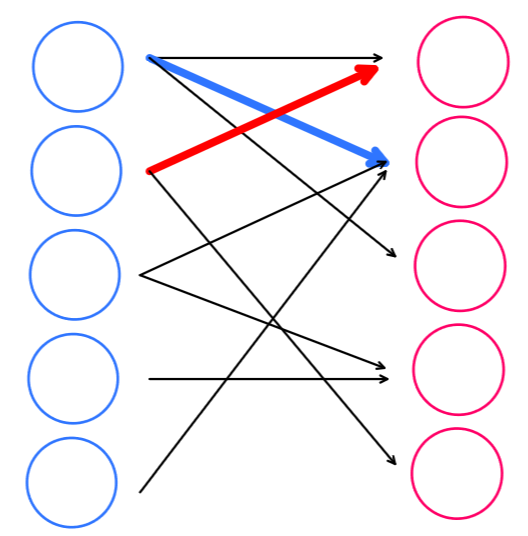 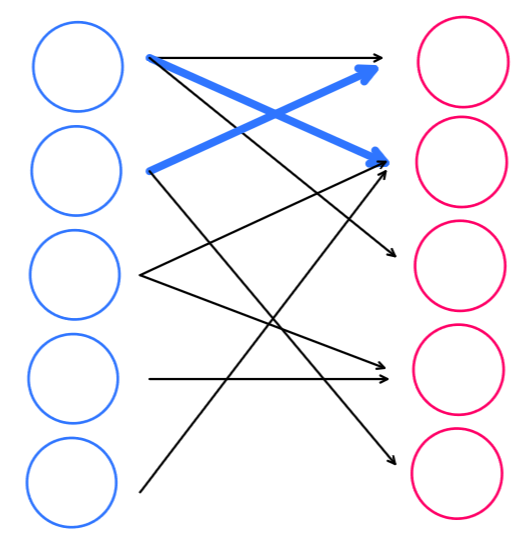 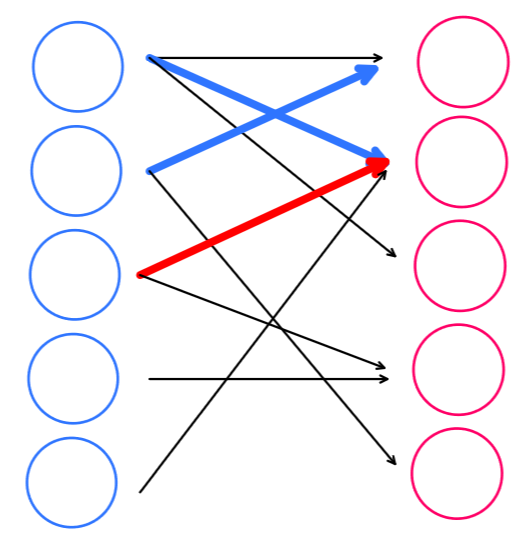 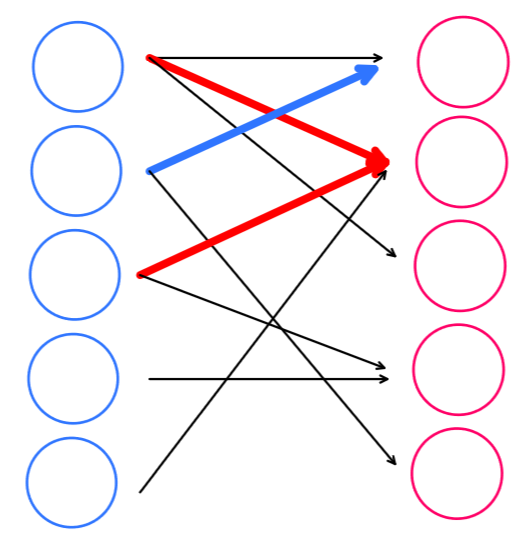 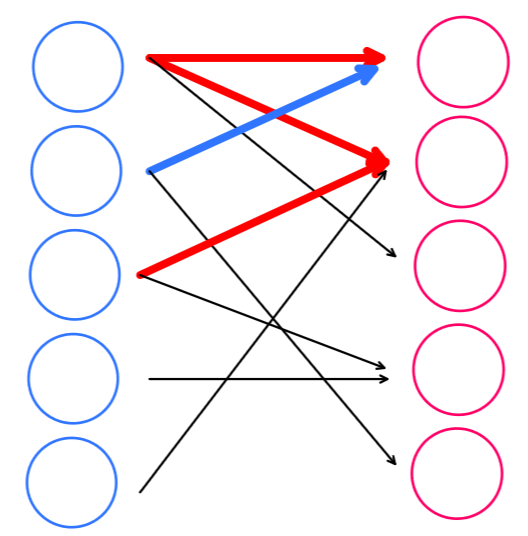 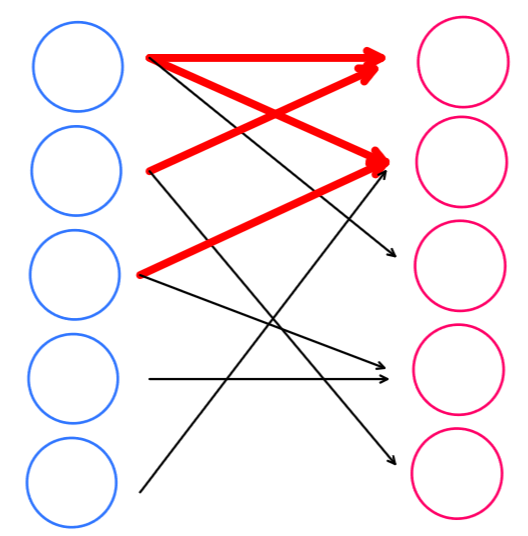 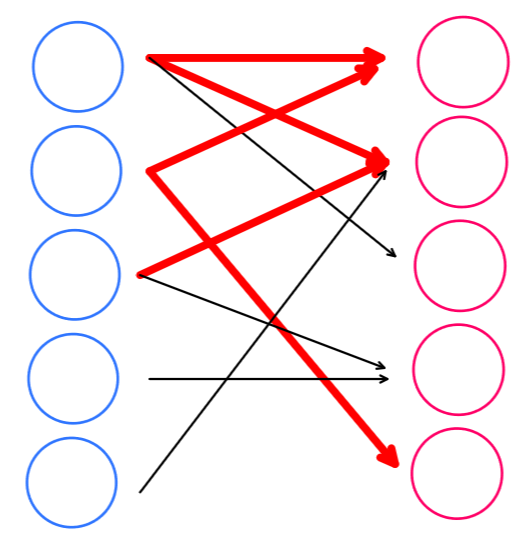 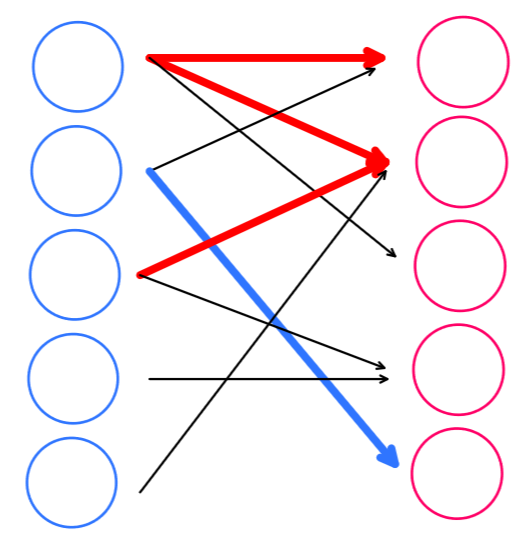 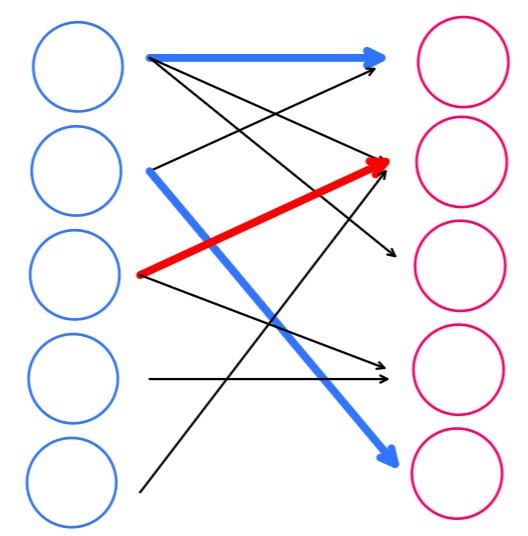 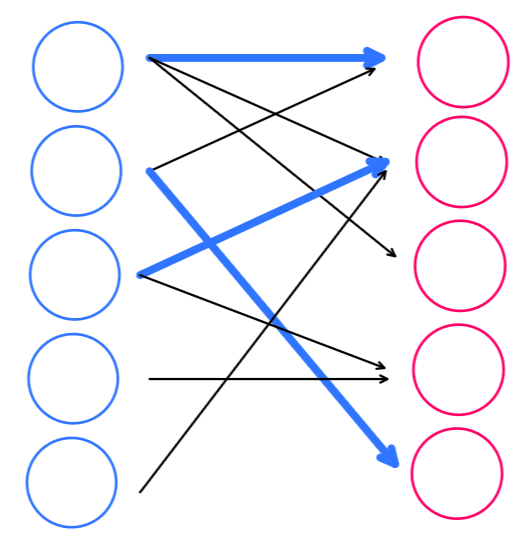 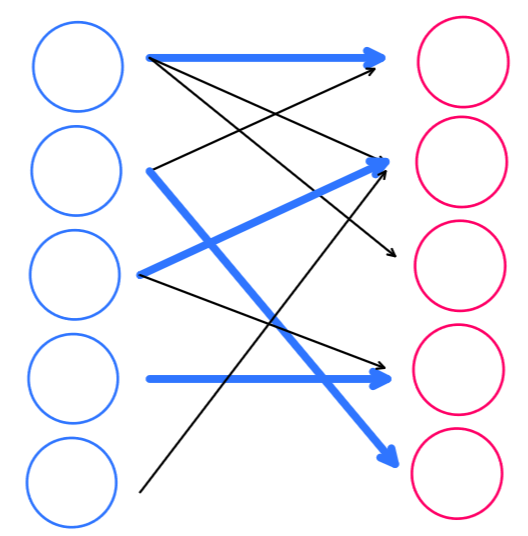 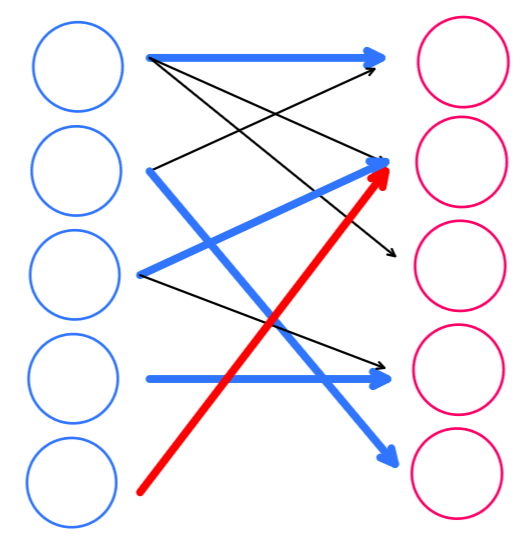 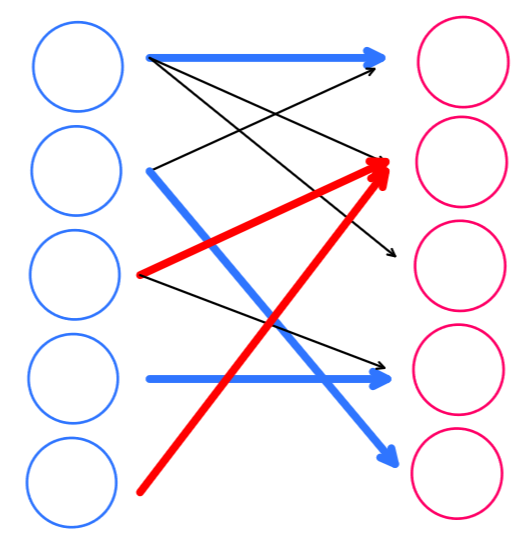 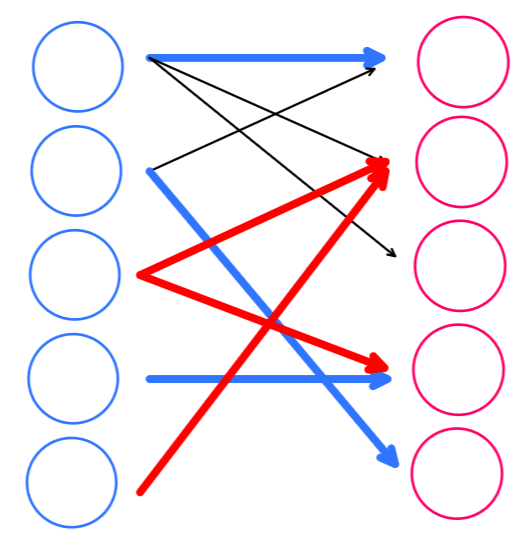 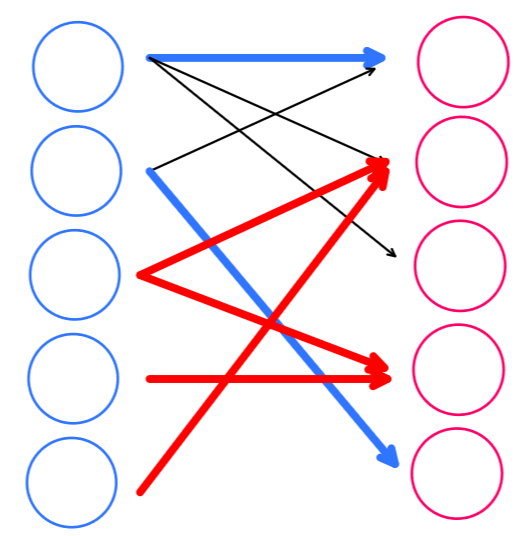 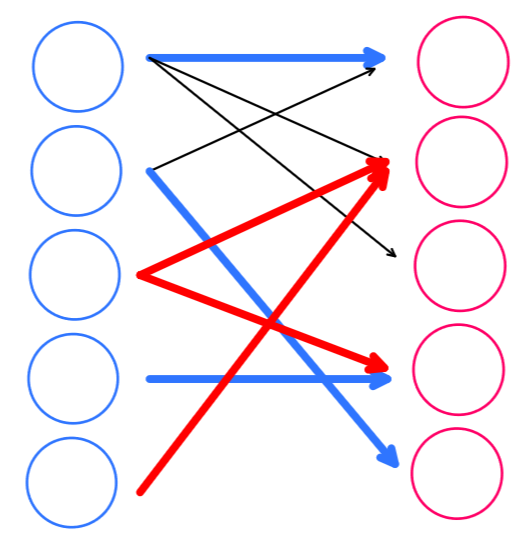 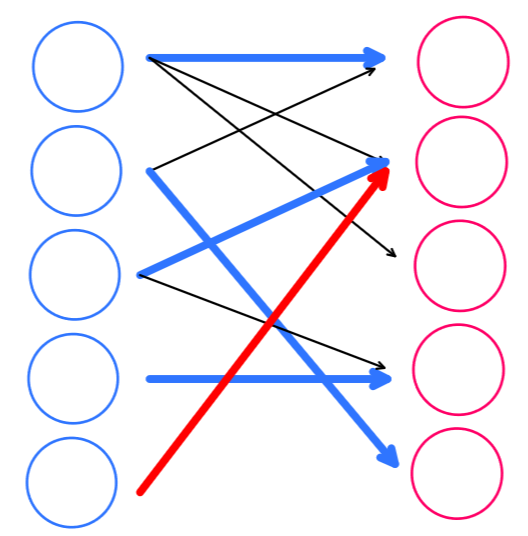 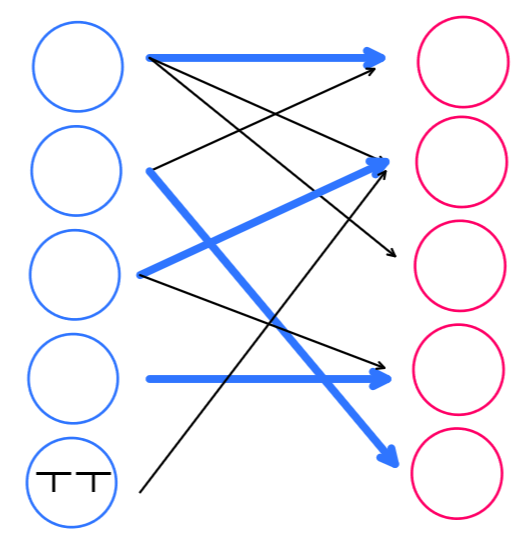 이창희
Bipartite Matching
그림만 보면 구현이 복잡할거 같지만 dfs 함수를 bool타입으로 만들어

Return 값을 활용하면 매우 쉽다!
Bipartite Matching – code
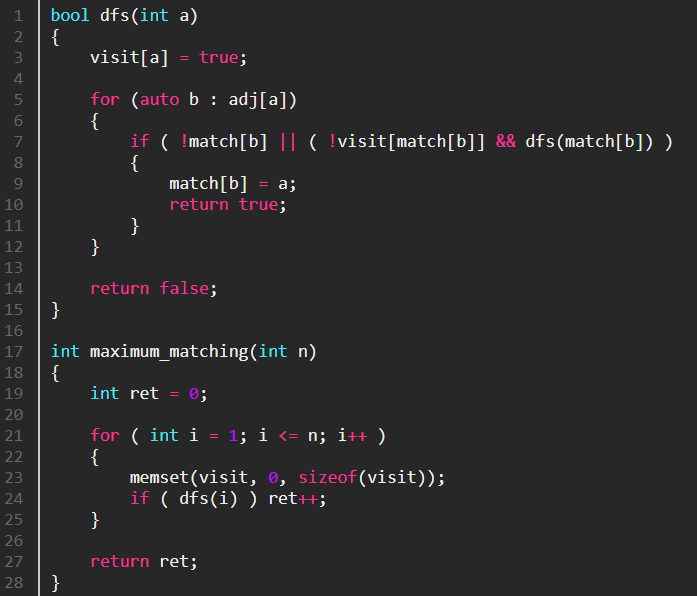 match 배열: 누구와 매칭되어 있는지 저장 
(이 코드에서 초기 값은 0) 

visit 배열은 매번 초기화
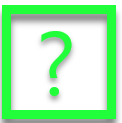 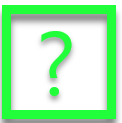 11375 열혈강호
2188 축사배정
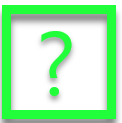 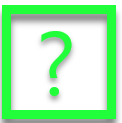 1671 상어 저녁
1017 소수 쌍
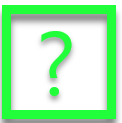 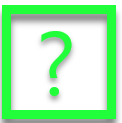 9525 룩 배치하기
2570 비숍2
Blue: ez
Red: hard!
Network Flow
그래프의 간선을 용량에 제한이 있는 파이프라고 생각하자.

이 때 어떤 노드 u에서 v로 물을 흘려 보낼 때 동시에 보낼 수 있는 물의 최대양은?
Network Flow
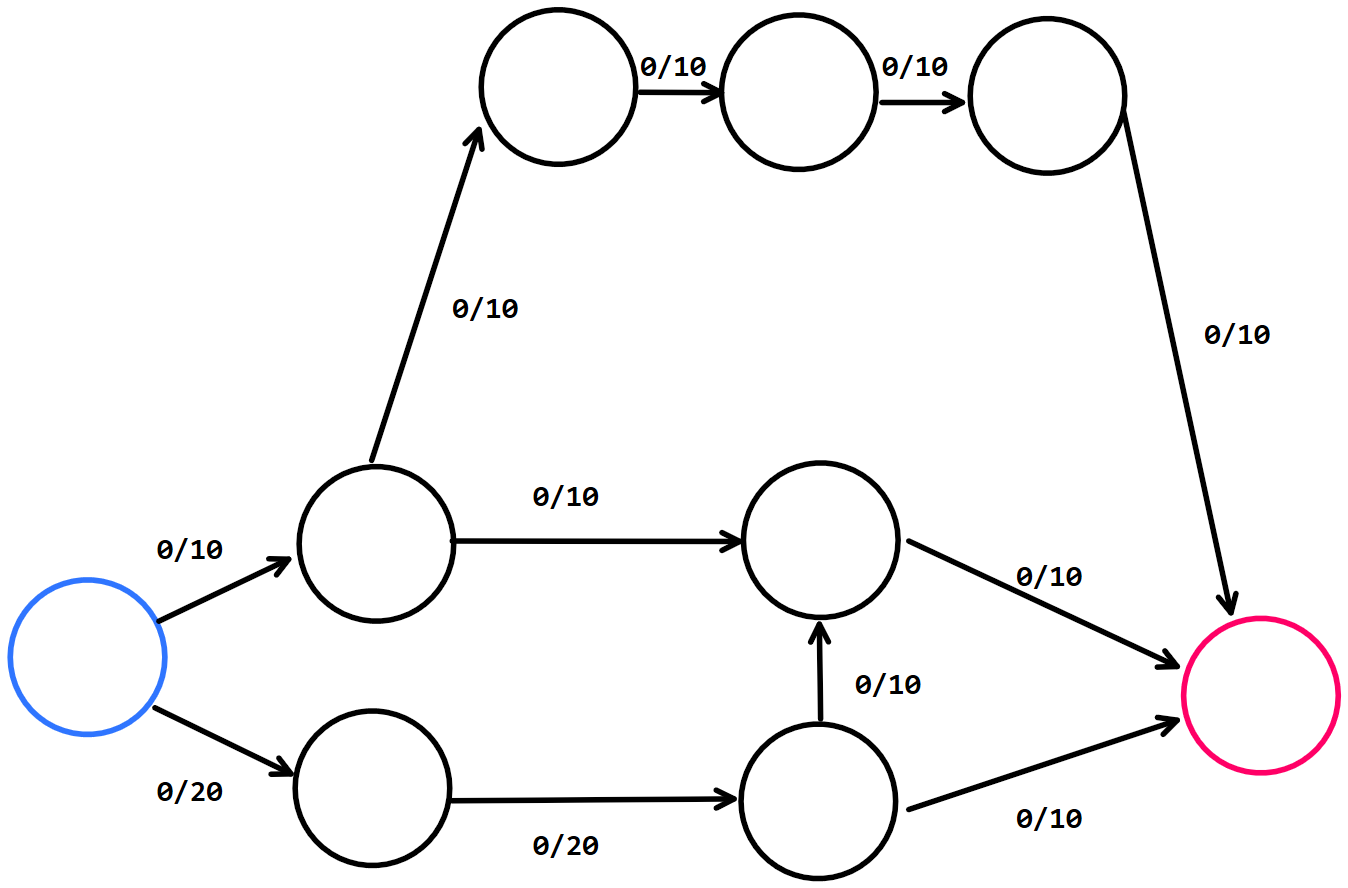 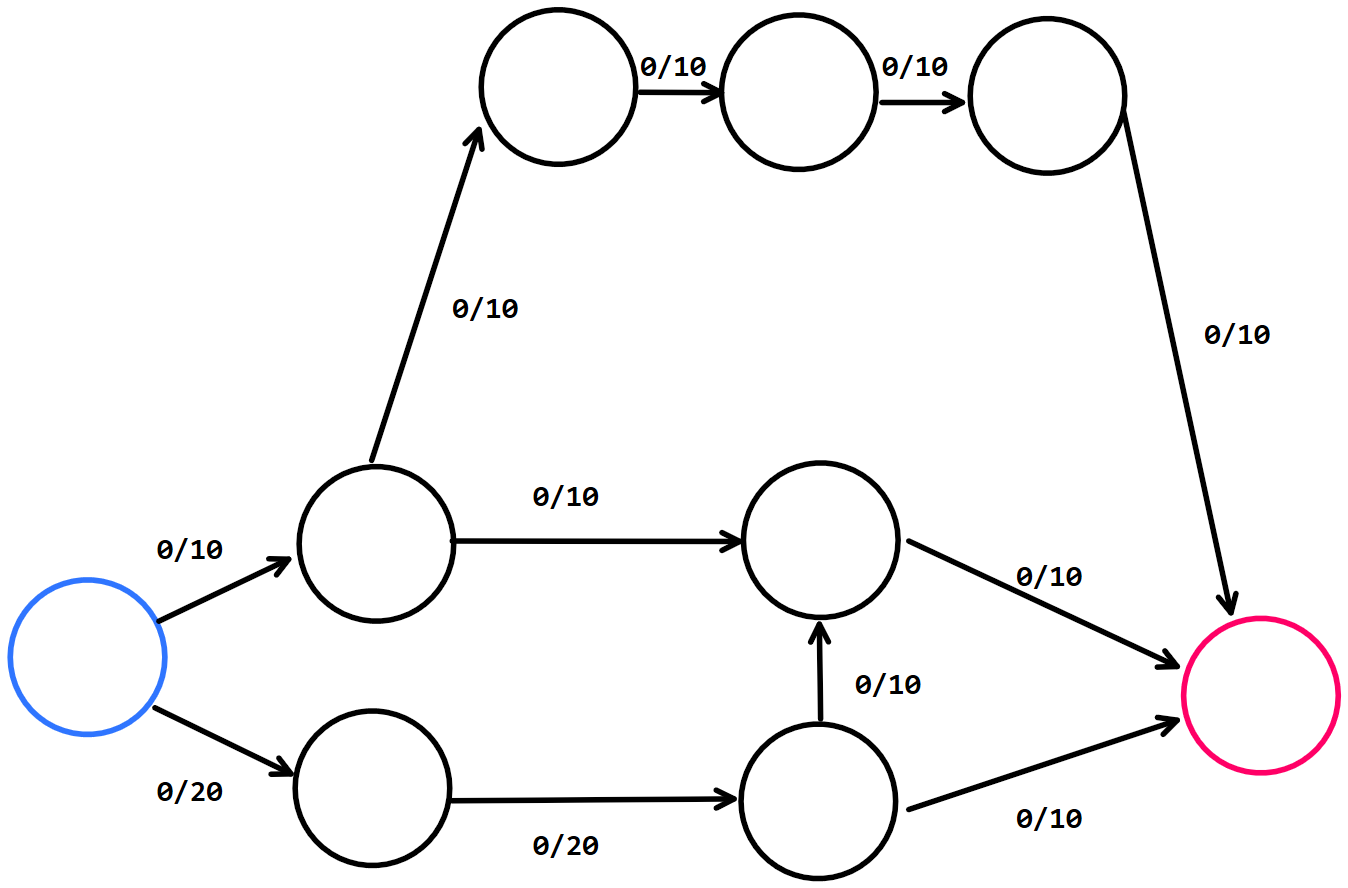 파란색 노드(Source, 소스): 유량을 흘리는 곳
빨간색 노드(Sink, 싱크): 유량을 받는 곳
Sink와 Source를 제외한 곳에서는 (들어오는 유량의 합) = (나가는 유량의 합) 이 성립
노드 u에서 v로 유량 w가 흐를 때 v에서 u로 유량이 –w만큼 흐른다고 생각해도 된다.
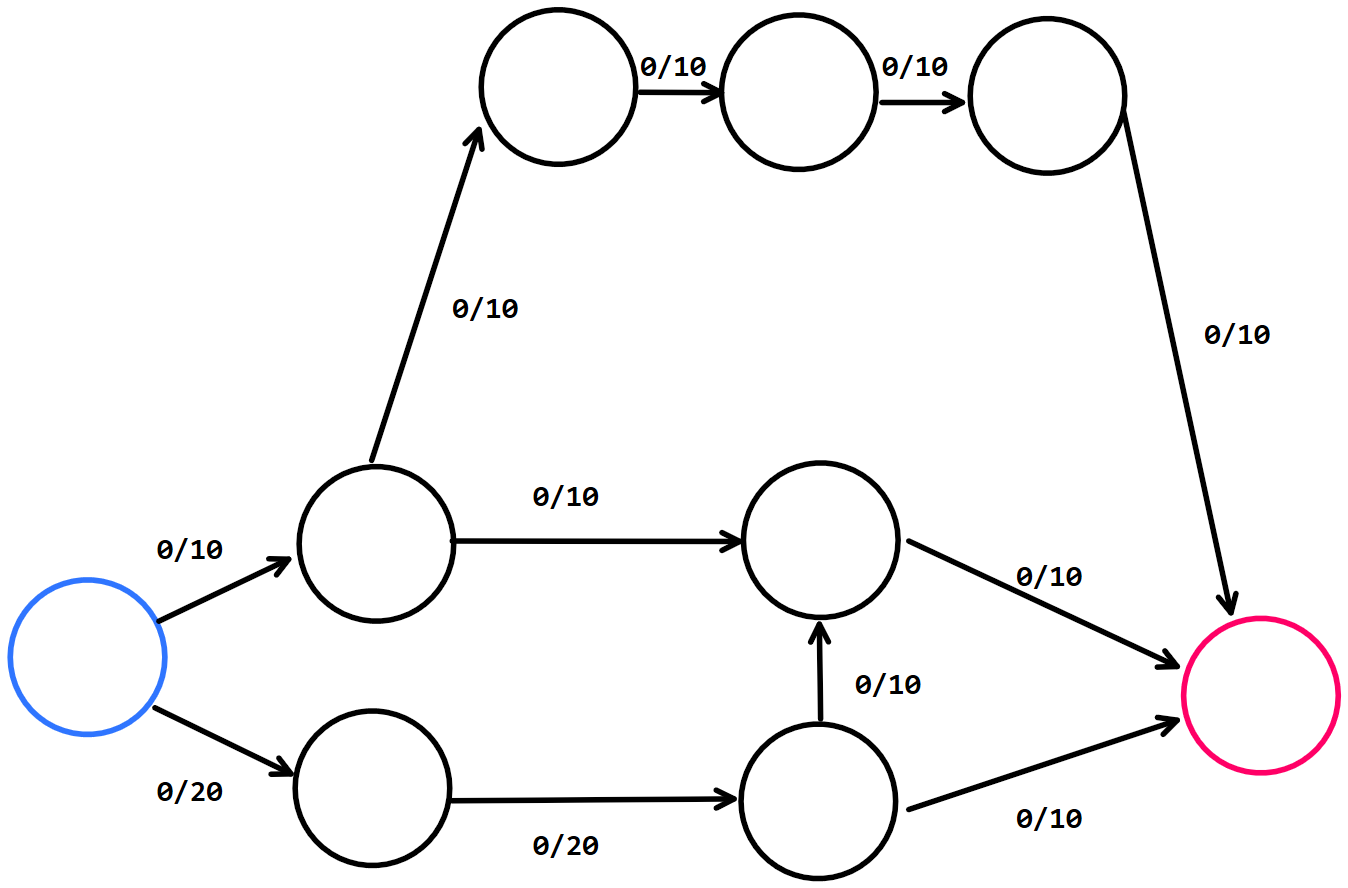 가장 중요한 것: 지금 어떻게 유량을 흘리던 마지막에는 “최대 유량“ 에 도달할 수 있다는 확신
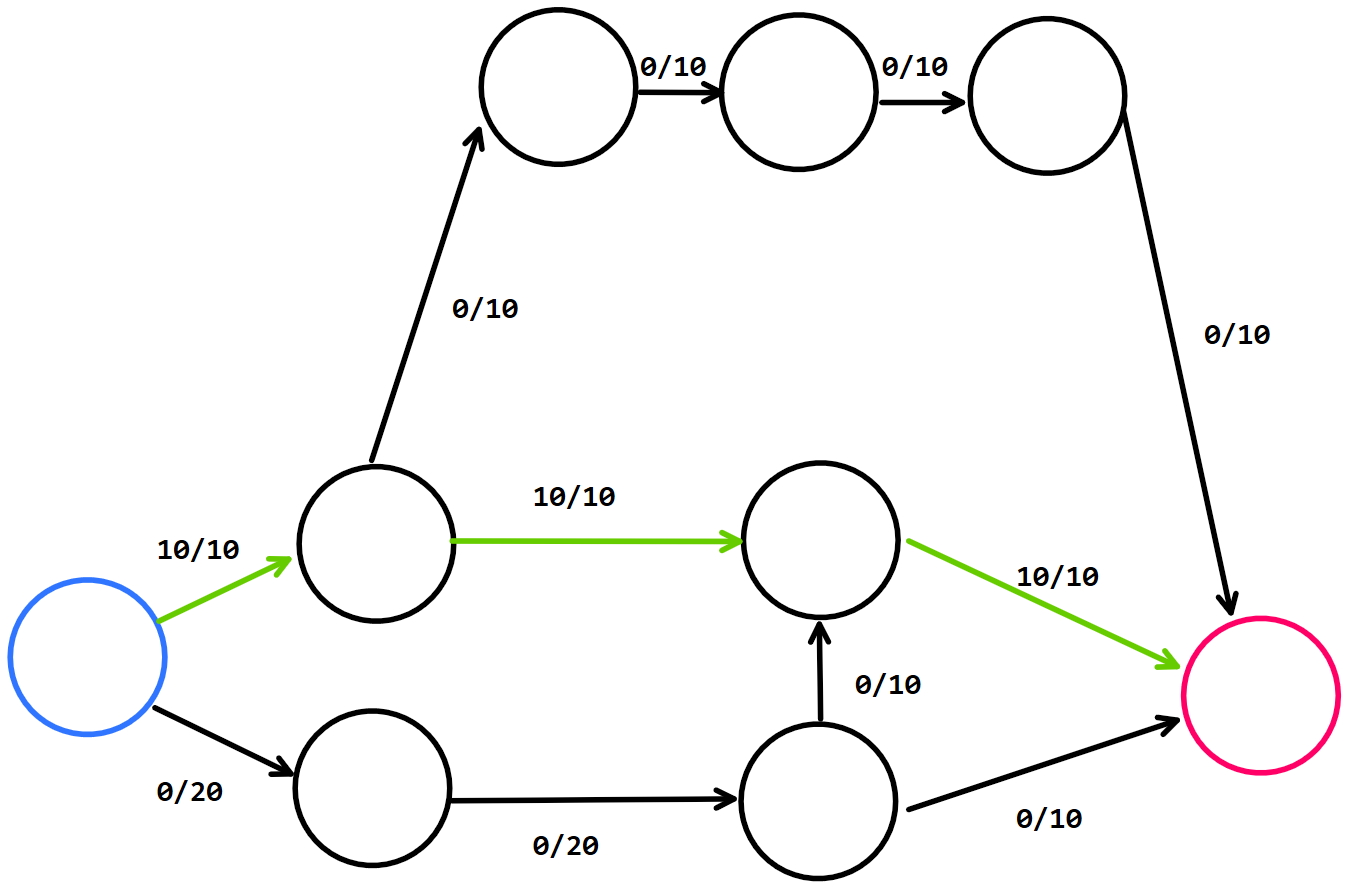 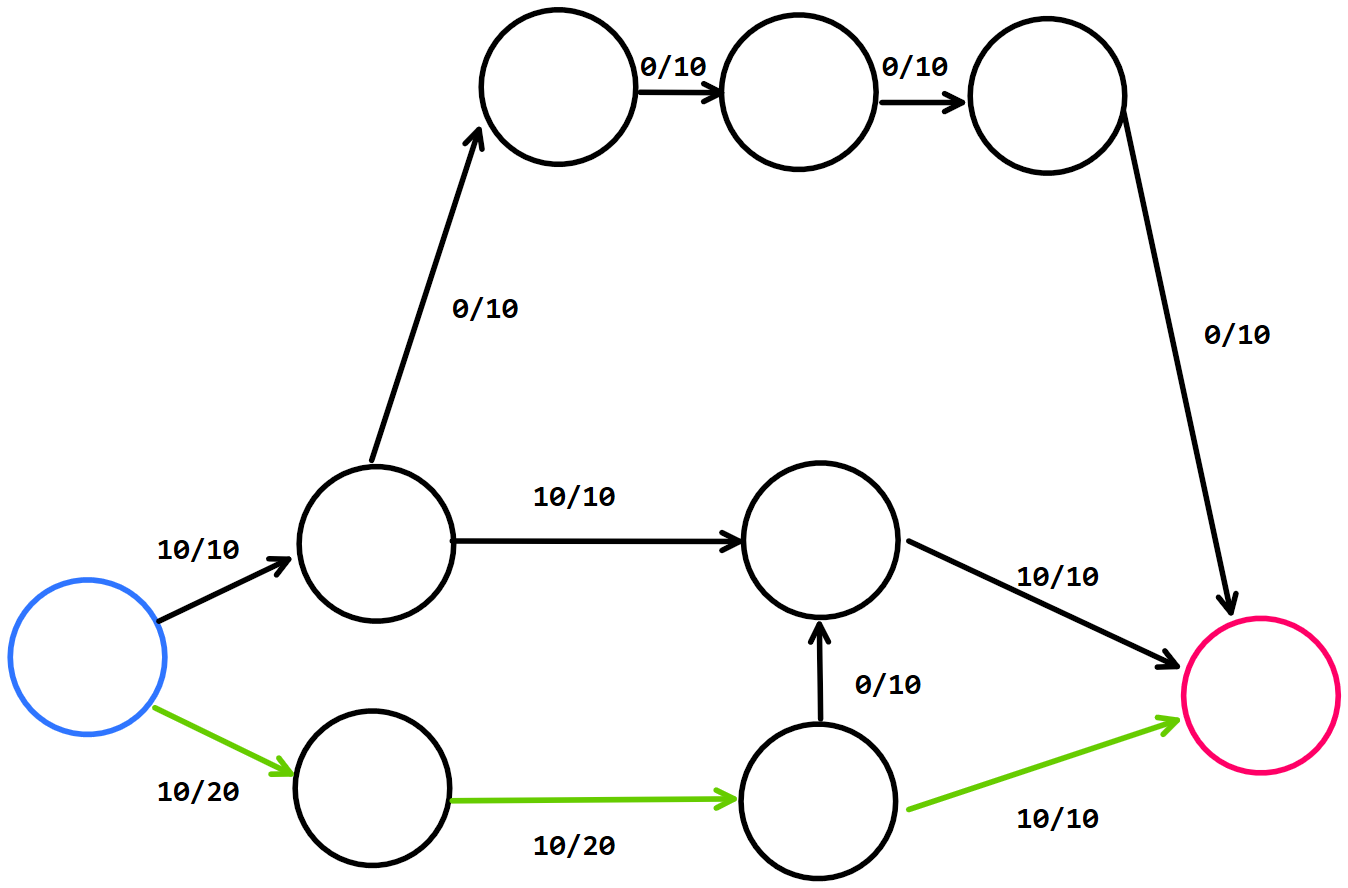 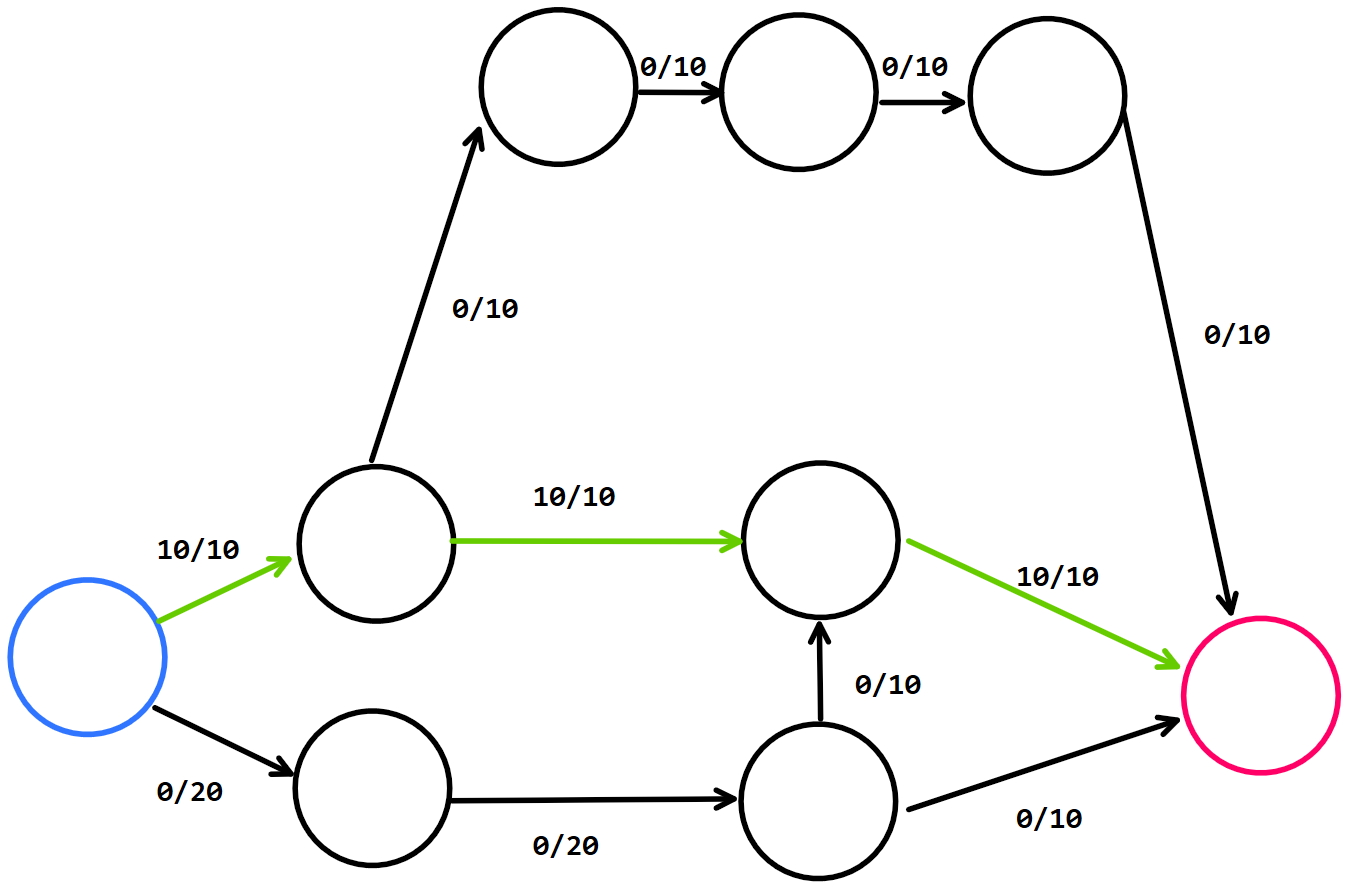 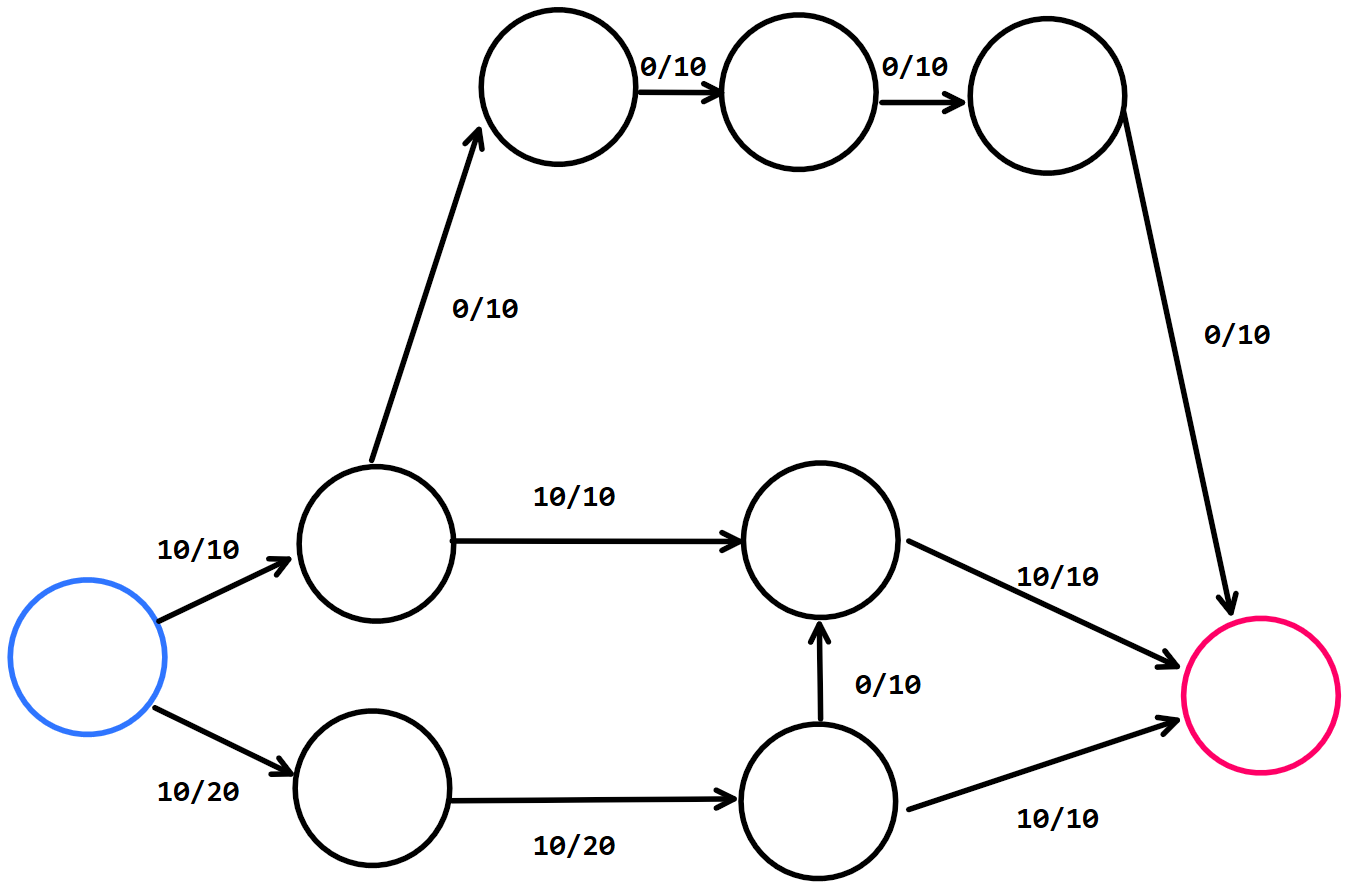 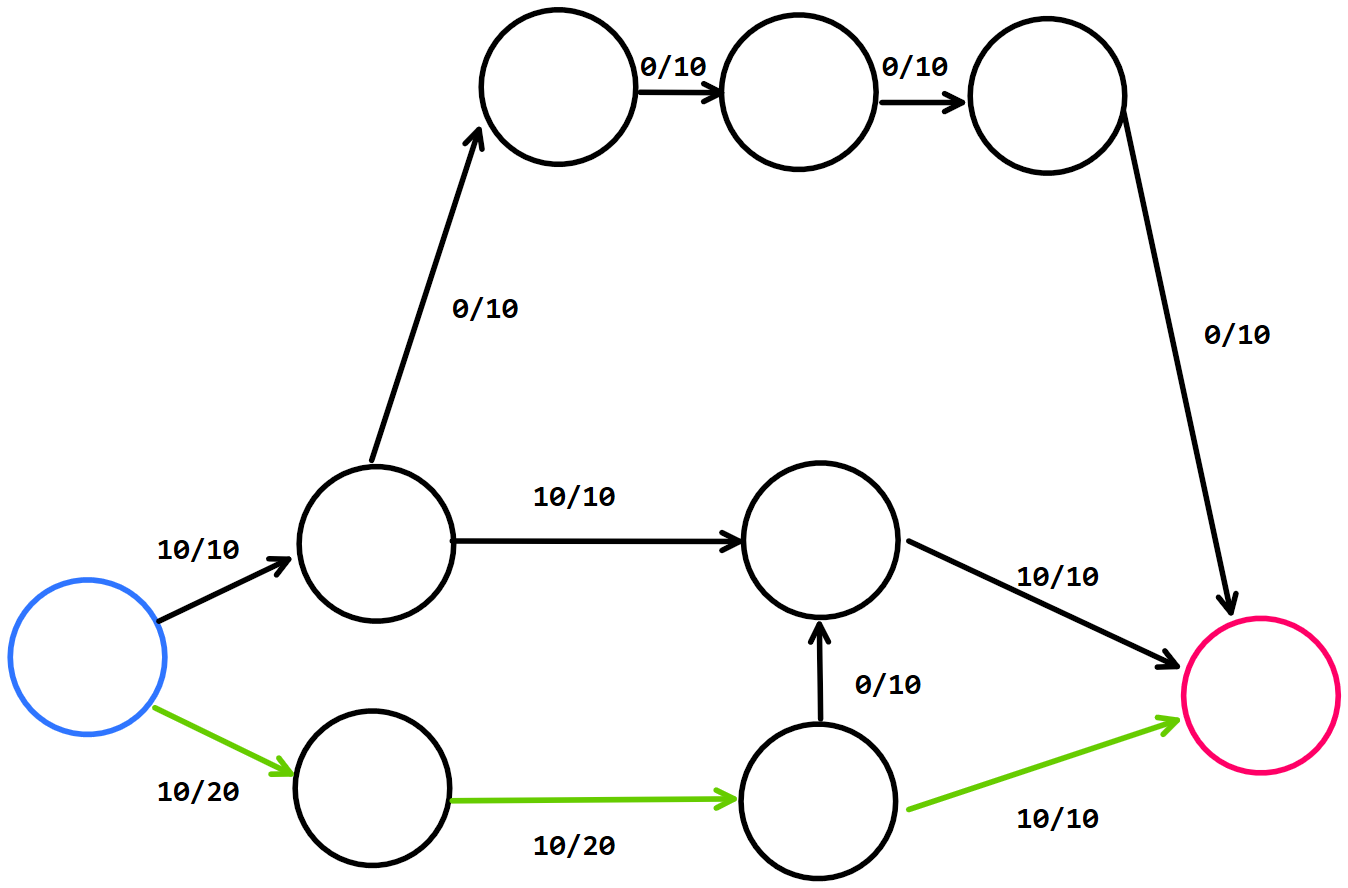 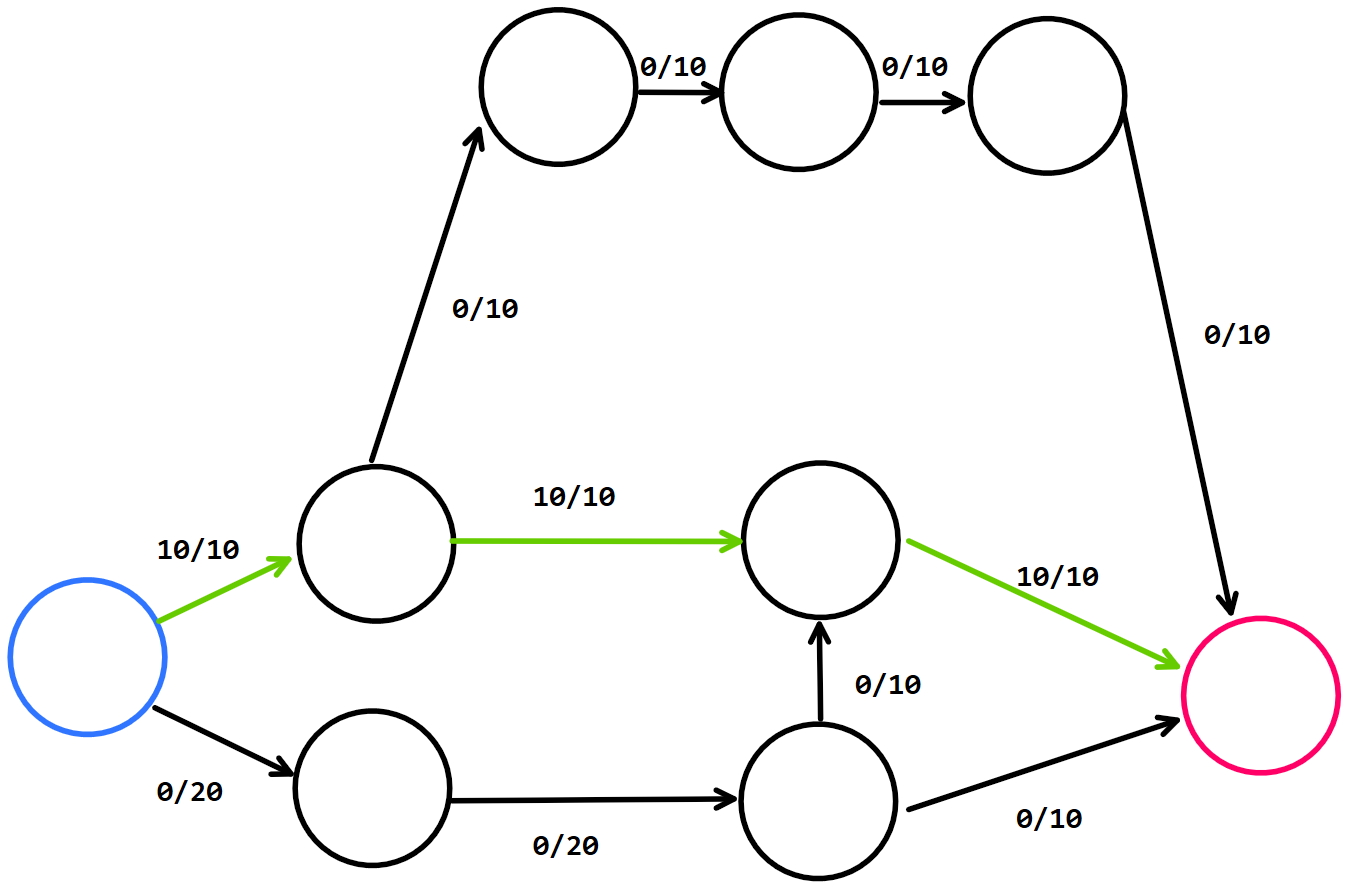 이게 끝…..??
여기 간선을 쓰면 더  
흘릴 수 있을 거 같은데..?
맨처음 정의에서..

노드 u에서 노드 v로 유량 w가 흐르는 것
= 노드 v에서 노드 u로 유량 –w가 흐르는 것
f(u, v) = -f(v, u)

 역방향 간선이 존재한다고 생각!
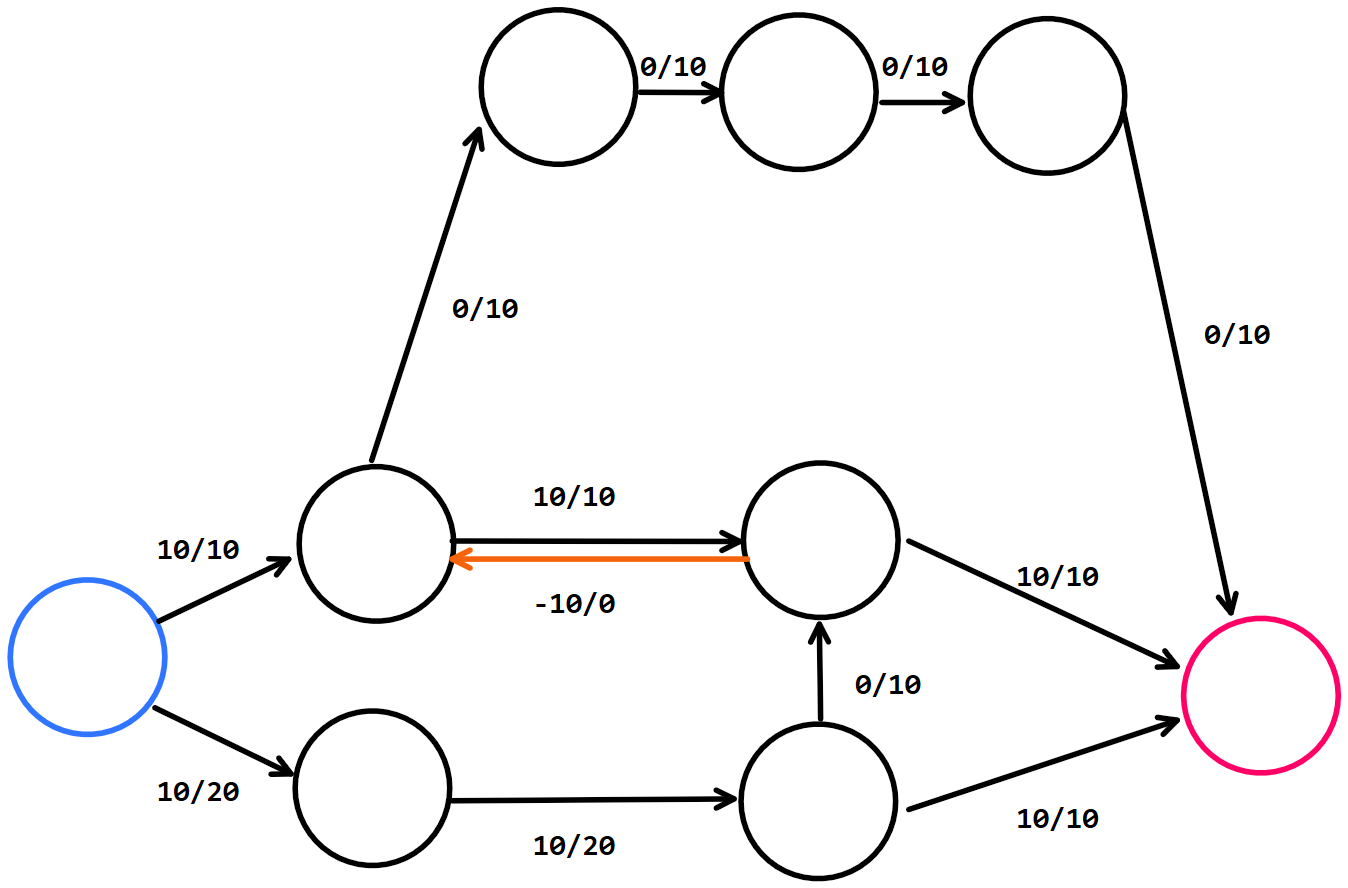 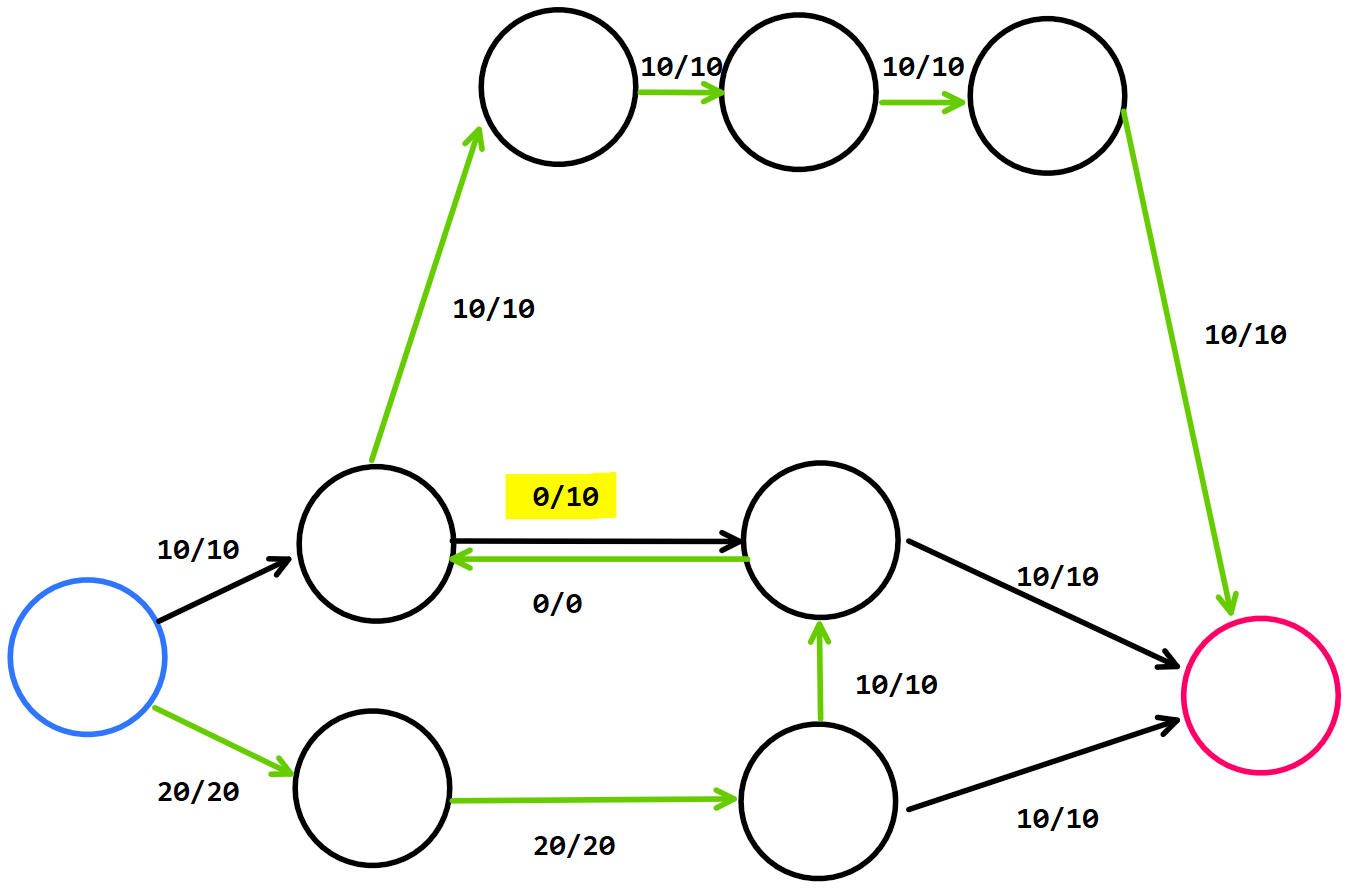 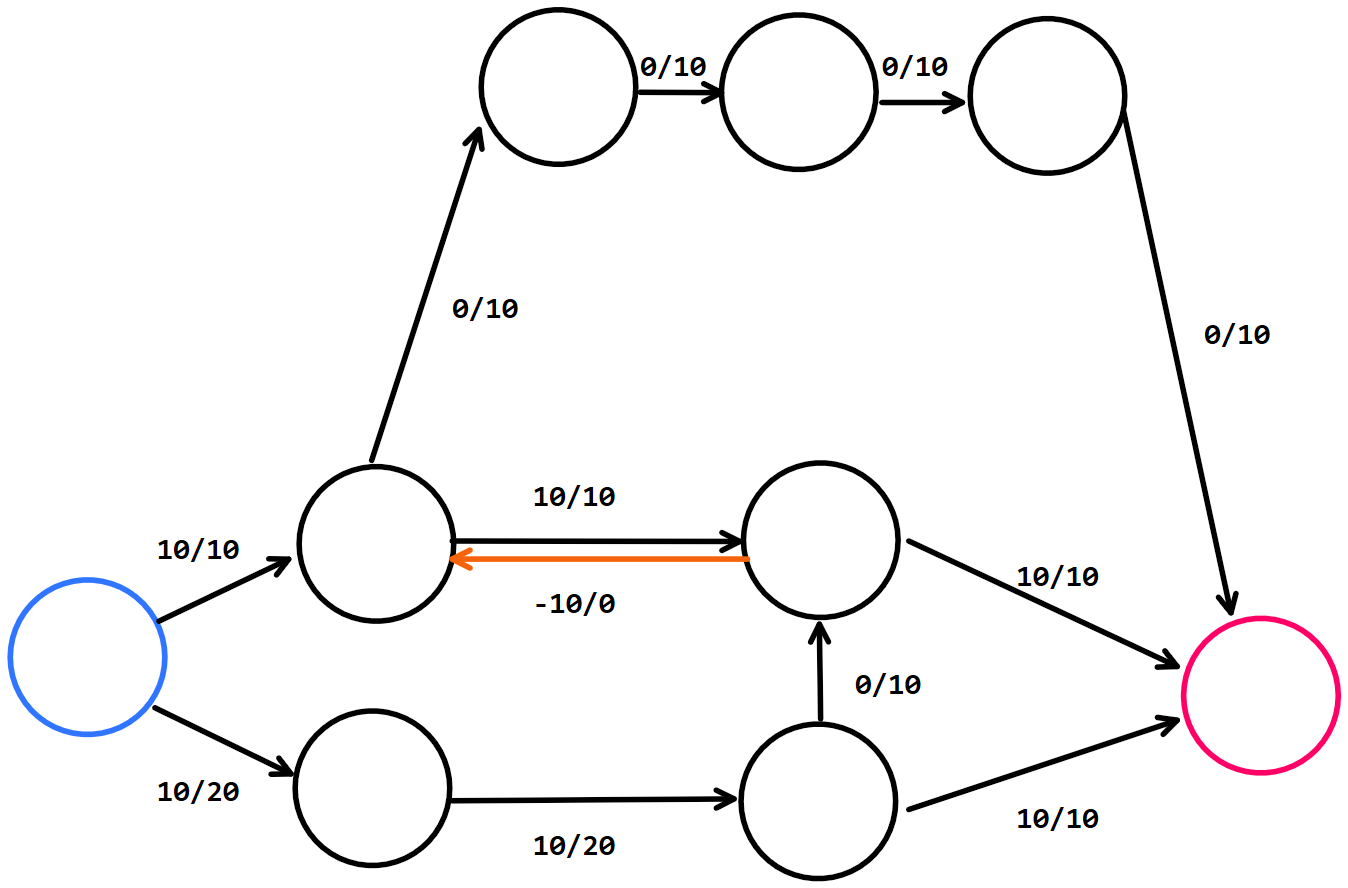 간선에 유량을 흘릴 때 역방향도 항상 고려
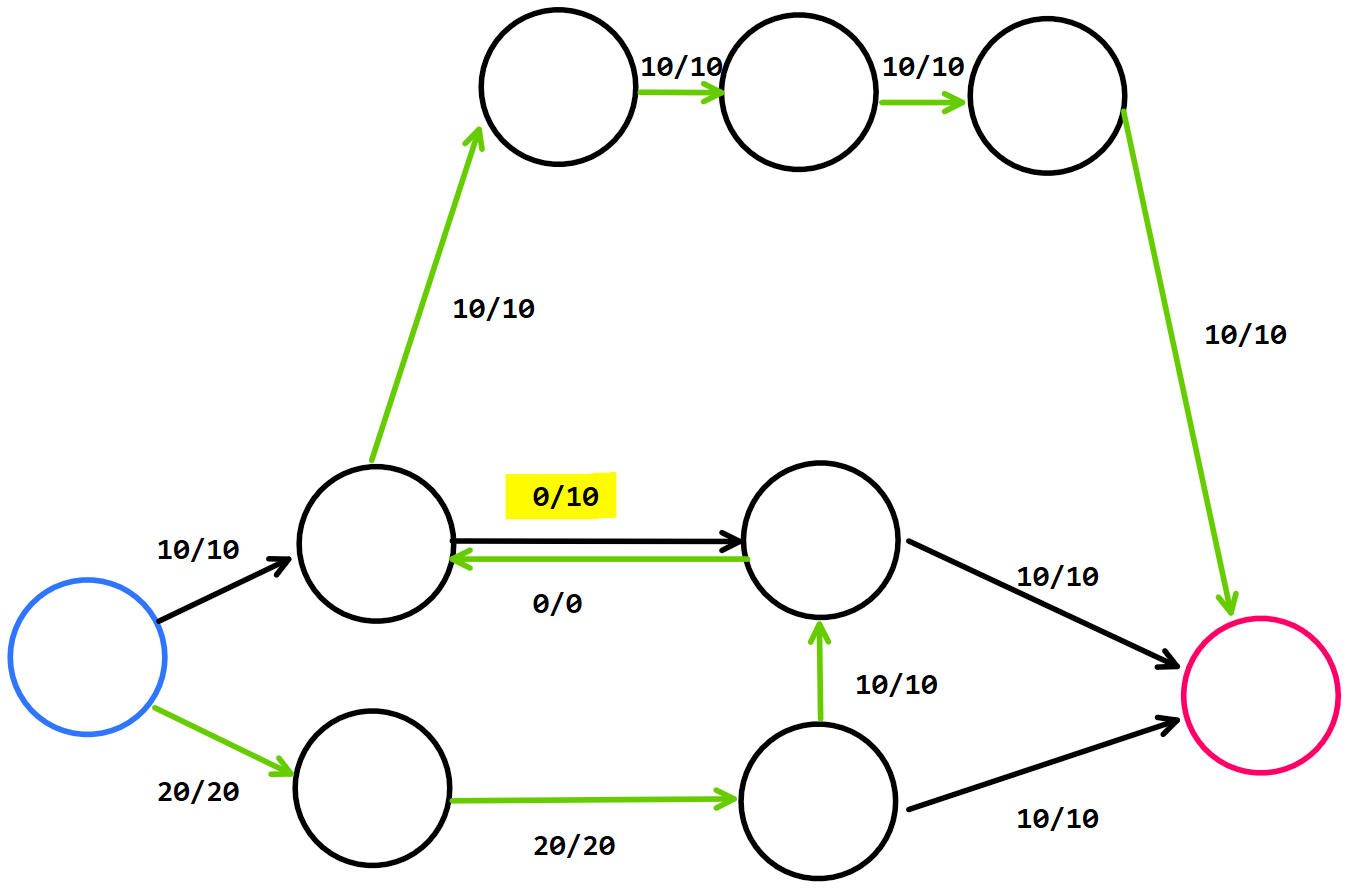 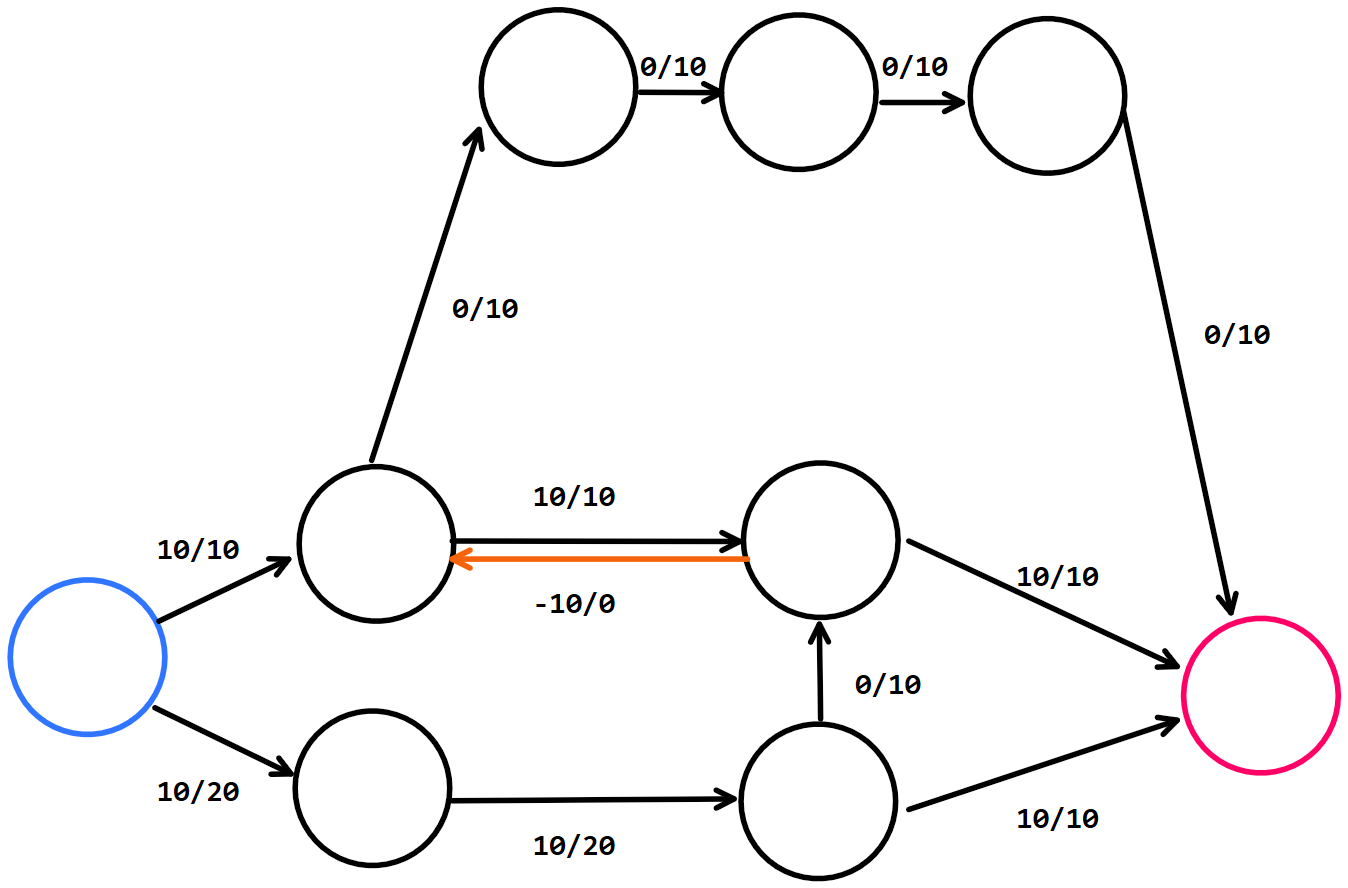 정말 끝!

최대유량 : 30
알고리즘은..?
포드 폴커슨 알고리즘 O(fE)

에드몬드 카프 알고리즘 O(VE^2)

디닉 알고리즘 O(V^2E)
알고리즘은..?
f는 간선의 유량
최악이 너무 안 좋음!
포드 폴커슨 알고리즘 O(fE)

에드몬드 카프 알고리즘 O(VE^2)

디닉 알고리즘 O(V^2E)
오늘 배울 것
대부분의 상황에서 좋음!
다음주에 배워요!
SHUT UP AND GIVE ME CODE
에드몬드 카프 알고리즘의 로직은 판서로 대체!

코드는 백준 게시판
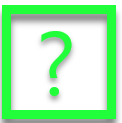 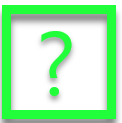 11375 열혈강호2
2188 축사배정
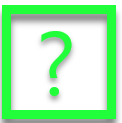 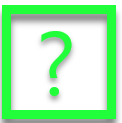 6086 최대 유량
1017 도시 왕복